Analysis and modelling of JET and JT-60U discharges
J. Garcia
11 March 2013
|  PAGE 1
CEA | 10 AVRIL 2012
Context
Main goal: Modeling of JET and JT-60U plasmas towards full JT-60SA scenarios simulations
 
 Analyze key physics similarities and differences between both devices
 Benchmark of JA and EU codes and models on discharges of both tokamaks.
 Predictive and interpretative simulations of JET and JT-60U plasma scenarios using both the EU and JA suites of codes.
 Find predictive capability of three transport models: glf23,Bohm-GyroBohm and CDBM
 Use this information to design JT60SA scenarios
|  PAGE 2
ISM Garching | 11 March2013
Framework
Benchmark of heat transport models has been carried out with TOPICS and CRONOS using fixed profiles JT-60U discharges
Predictive temperatures profiles calculated with the same transport models with both codes
The experimental density is taken from experiment 
Temperatures and densities at the pedestal taken as boundary conditions
q profile obtained from MSE measurements when possible 
NB profile (heating and pressure) calculated by F3D-OFMC and SPOT including fast ion density and pressure profiles
Experimental toroidal rotation
Predictive capabilities of transport models for temperatures have been also tested with CRONOS using JET discharges
Physical analysis of the results done
|  PAGE 3
ISM Garching | 11 March2013
Framework
Final goal is predicting JT-60SA scenarios…
…so the complexity of the simulations has been increased: particle transport, current diffusion, and pedestal pressure also included
JET and JT-60U discharges simulated this way
Best combination of models for predicting  both devices discharges is proposed
With this scheme some JT-60SA predicitve simulations will be carried out   
The results give an operational window of the expected performance for JT-60SA
|  PAGE 4
ISM Garching | 11 March2013
Analysis of Physics differences and similarities between JT-60U and JET: state of knowlegde
CEA | 10 AVRIL 2012
|  PAGE 5
Analysis of Physics differences and similarities between JT-60U and JET: Current Diffusion
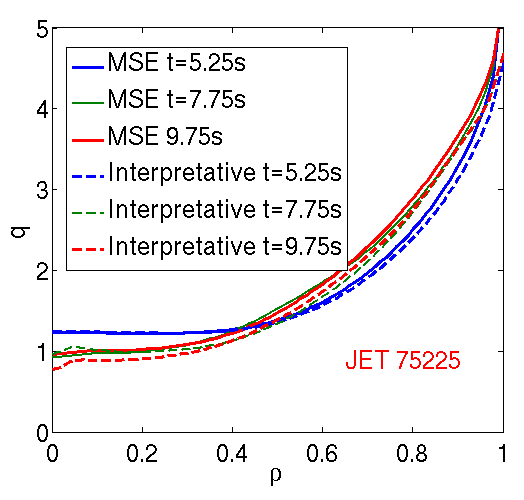 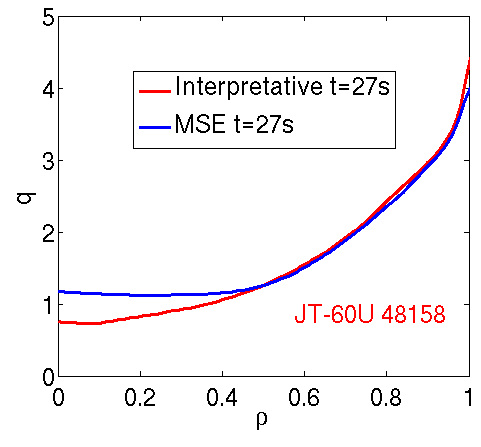 Two hybrid discharges compared: JET 75225 and JT-60U 48158
q profile evolution well simulated for JET hybrid 75225 during flat-top phase. 
For JT-60U hybrid 48158, stationary solution with neo-classical resistivity cannot explain q profile
Fixed MSE measured q profiles (when available) are used for JT-60U predictive simulations
|  PAGE 6
ISM Garching | 11 March2013
Analysis of Physics differences and similarities between JT-60U and JET: Fast ions
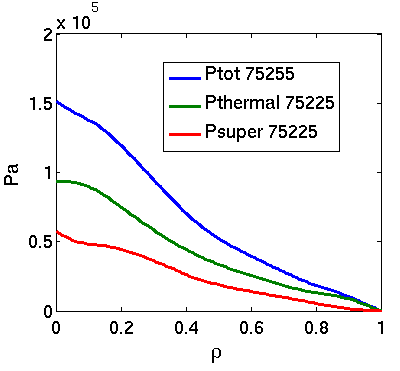 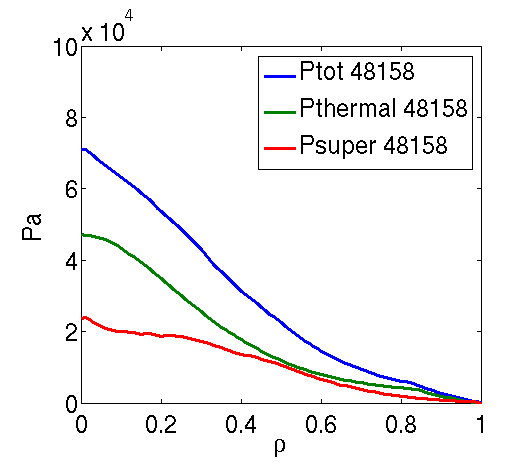 Fast ions contribution to the total pressure is very important for hybrid scenarios in JT-60U and in some JET shots. Can reach up from 35% up to  45% of the total pressure
The fast ion pressure effect is included in the CDBM model. The original heat diffusivities are mended
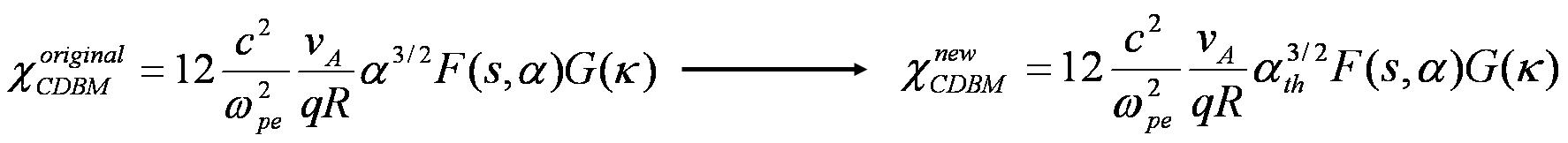 |  PAGE 7
ISM Garching | 11 March2013
Analysis of Physics differences and similarities between JT-60U and JET: Turbulence
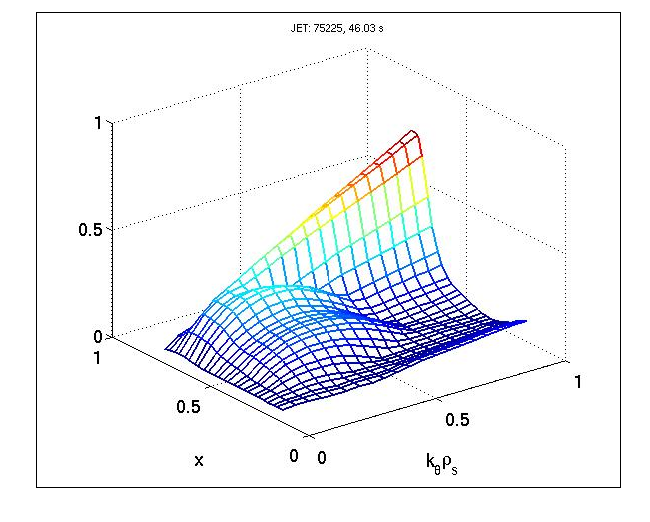 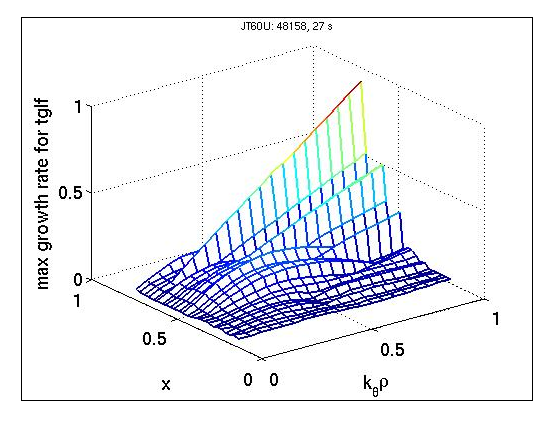 Turbulence regimes analyzed with TGLF with Miller geometry and electromagnetic  effects
 For JET 75225 ITG modes dominate the plasma core. TEM appear close to the pedestal region
 Due to the high density peaking of the JT-60U shot 48158, TEM appear at ρ=0.5
|  PAGE 8
ISM Garching | 11 March2013
JT-60U and JET H-modes
CEA | 10 AVRIL 2012
|  PAGE 9
H mode shots
Wide range of H mode discharges selected for both devices
 Differences on plasma parameters allow to check the goodness of the models for extrapolation
|  PAGE 10
ISM Garching | 11 March2013
JT-60U H-mode: 33654
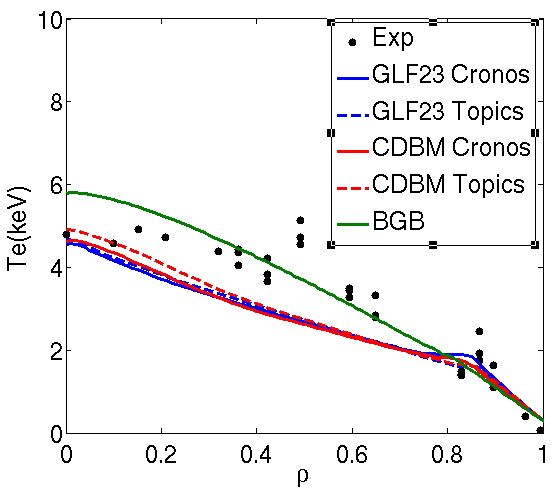 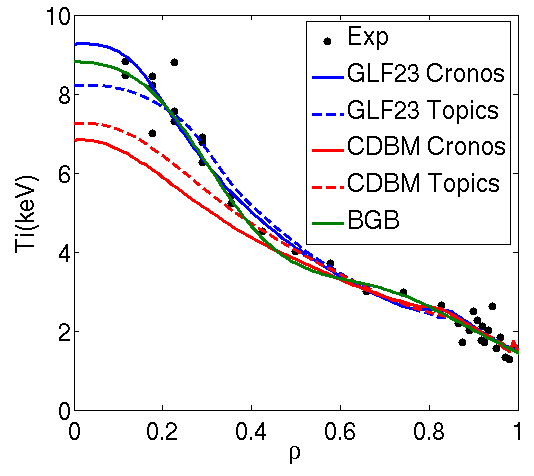 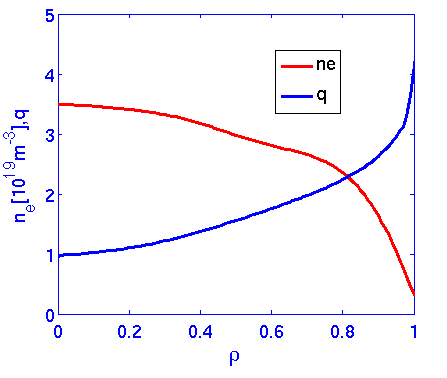 Low density H-mode with a relatively high population of fast ions
 Density peaking is low
 CRONOS and TOPICS give very similar results
 CDBM  and GLF23 give lower Te. BGB right.
 GLF23 and BGB give very good ion temperature agreement, CDBM gives slightly lower
|  PAGE 11
ISM Garching | 11 March2013
JT-60U H-mode: 33654
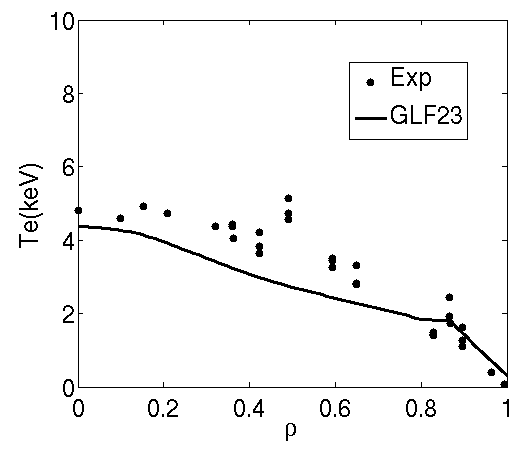 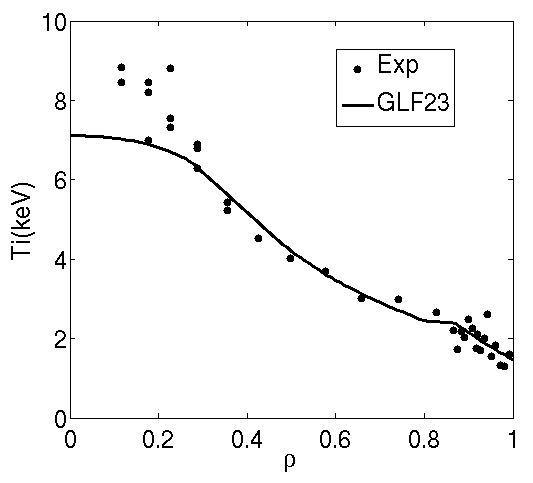 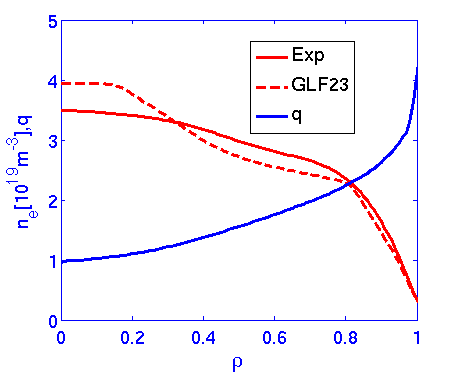 Density is simulated with GLF23. Density pedestal is fixed to experimental value
 Only NBI particle source considered
 Density is simulated with reasonable agreement(slightly more peaked)
 Temperature profiles are similar than fixed density simulations, 
 Sligltly lower central temperature obtained due to higher central density.
|  PAGE 12
ISM Garching | 11 March2013
JT-60U H-mode: 33655
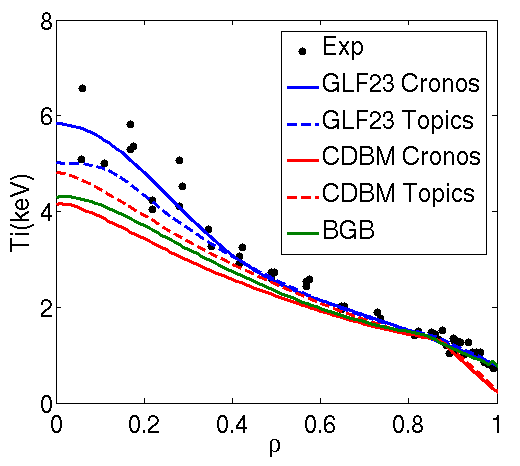 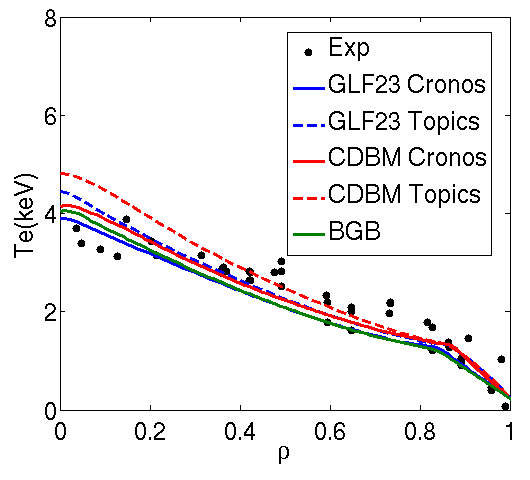 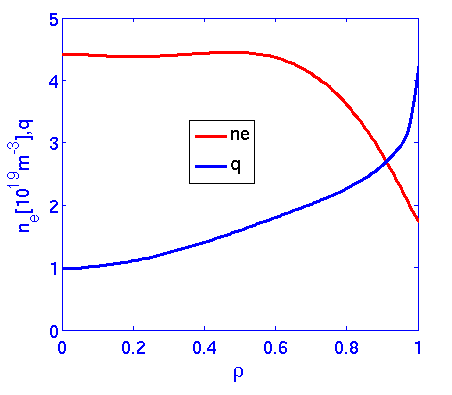 High density H-mode with a low population of fast ions
 Very flat density profile
 Three transport models tend to agree with experimental data
 Agreement is better for GLF23. 
Agreement between CRONOS and TOPICS
|  PAGE 13
ISM Garching | 11 March2013
JT-60U H-mode: 33655
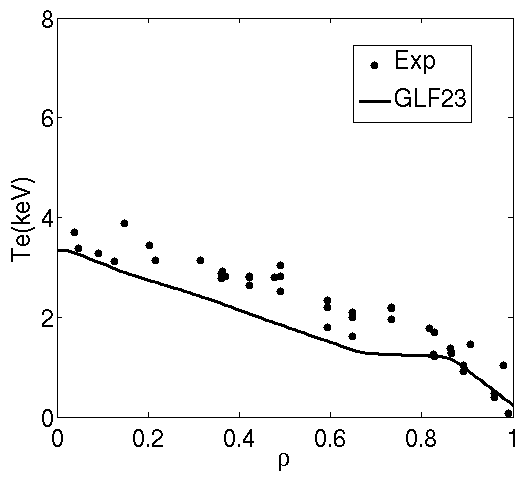 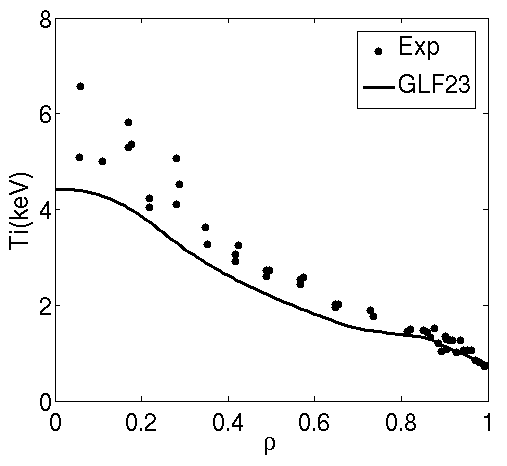 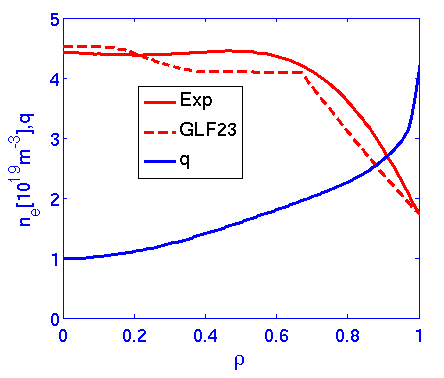 Density is simulated with GLF23. Density pedestal is fixed to experimental value as done for shot 33654
 Only NBI particle source considered
 Density is simulated with reasonable agreement (again slighlty more peaked close to axis)
 Sligltly lower temperature obtained compared to fixed profile simulations. 
 Some problems at the edge appear.
|  PAGE 14
ISM Garching | 11 March2013
JET H-mode: 73344
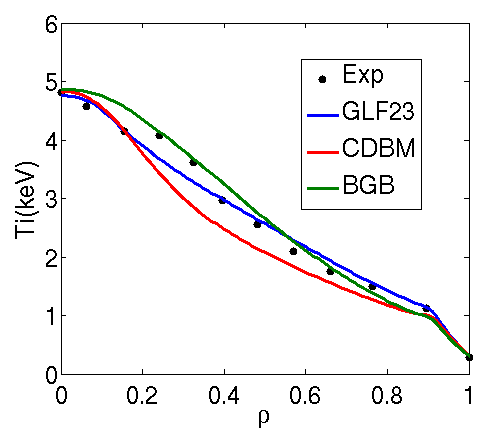 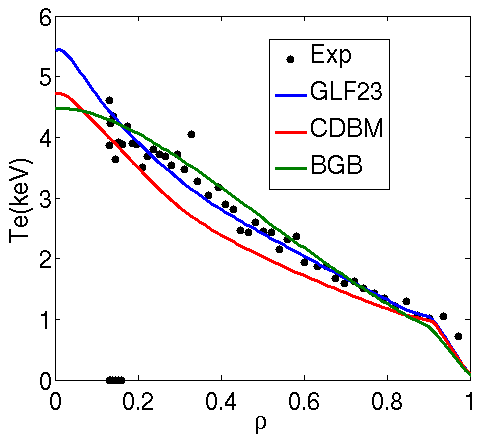 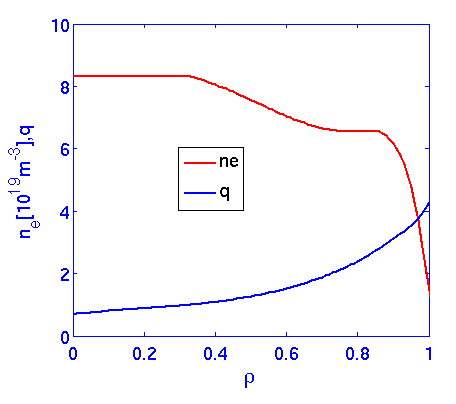 JET H mode with high triangularity and density (and high pressure pedestal) and relatively low current Ip=2.5MA
 As it happens in JT-60U, density is not highly peaked
 Three models are in reasonable agreement with experiment
 GLF23 is the one closest to experimental data
 No model for the sawteeth considered
|  PAGE 15
ISM Garching | 11 March2013
JET H-mode: 73344
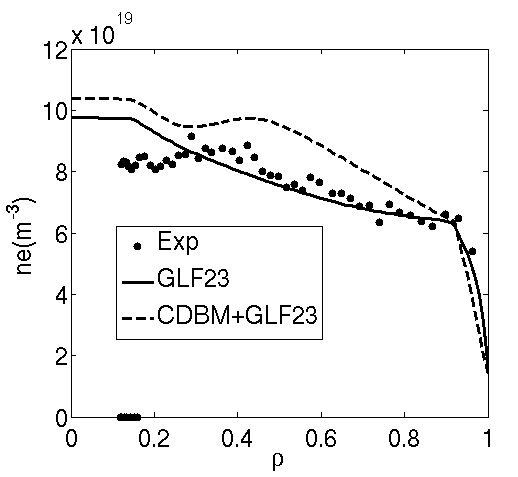 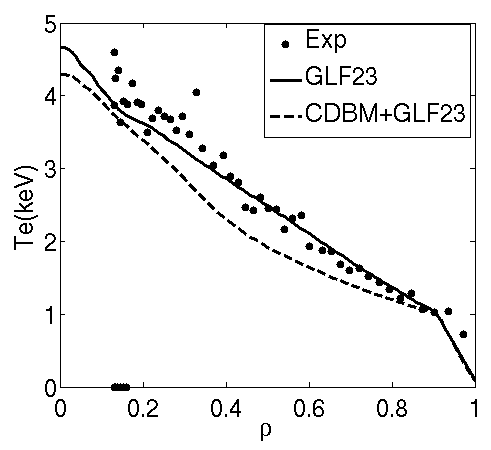 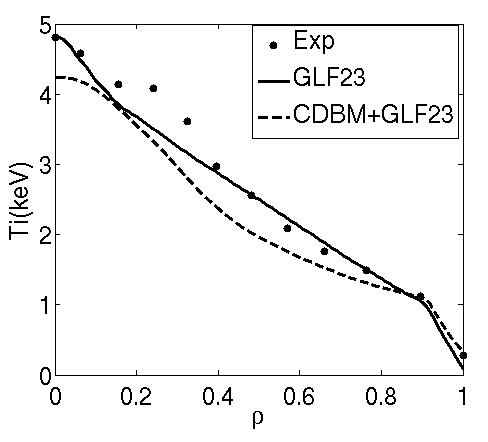 Density is simulated with GLF23 and CDBM+GLF23(for density). 
 Density pedestal is fixed to experimental value by assuming that turbulent transport is reduced to neoclassical levels
 Only NBI particle source considered
 Density is simulated with reasonable agreement mainly for just GLF23.
 The combination of CDBM+GLF23  sligtly overstimates density.
 Temperatures are in agreement with experimental data mainly for GLF23
|  PAGE 16
ISM Garching | 11 March2013
JET H-mode: 74175
|  PAGE 17
Conclusion on H mode simulations
Good agreement between TOPICS and CRONOS when simulating JT-60U shots
 In general temperatures are well simulated for the transport models considered for JT-60U and JET
 GLF23 tends to slightly overstimate density peaking but profile is close to experimental data for both devices
 For H-modes scenarios on JT-60SA GLF23 should be used with priority
|  PAGE 18
ISM Garching | 11 March2013
JT-60U and JET Hybrids
CEA | 10 AVRIL 2012
|  PAGE 19
Hybrid shots
Typical advanced scenarios selected for both devices.
 JT-60U shot 48158 is a standard high Beta-p advanced shot obtained in that device
 High performance sustained for 27s with low density and high central NBI power
 JET hybrid shots 75225 and 77922 are representative of low delta/low density and high delta/high density carbon hybrid scnearios
|  PAGE 20
ISM Garching | 11 March2013
JT-60U Hybrid : 48158
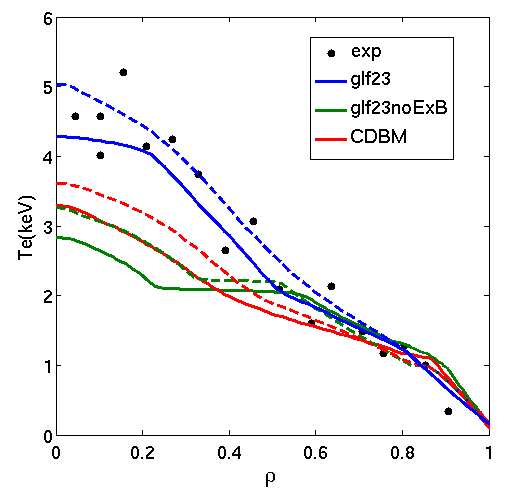 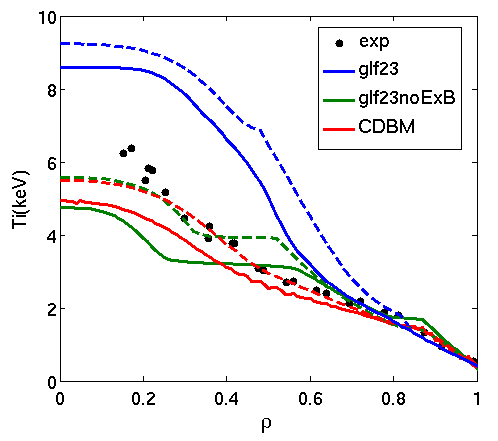 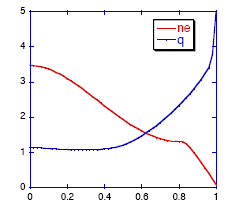 Broad region of flat q profile with very high density peaking 
 Very low rotation. 
 General good agreement between TOPICS and CRONOS 
 Flat temperature regions obtained with GLF23 w/o EXB. 
 Including EXB effect, αExB=1.35, these regions disappear. 
 GLF23 give good Te profiles but highly overstimates Ti. 
 Temperatures obtained with CDBM are slightly lower than experimental but closer than GLF23 for ions.
|  PAGE 21
ISM Garching | 11 March2013
JT-60U Hybrid : 48158
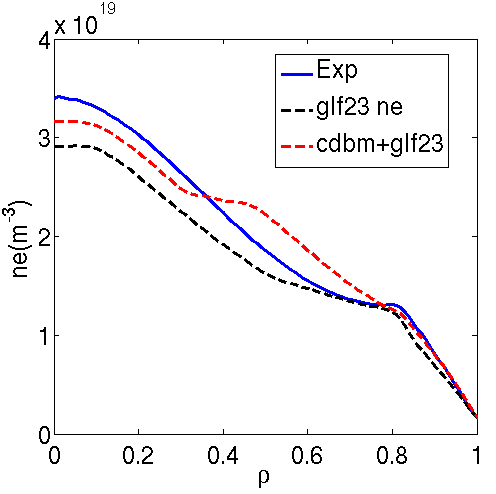 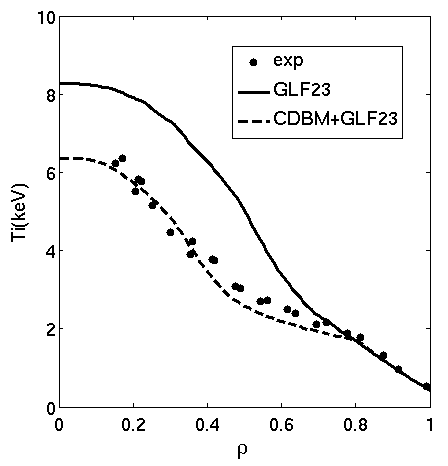 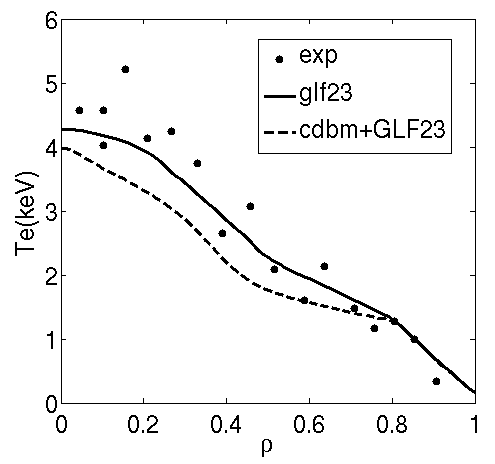 Density is simulated with GLF23. Density pedestal is fixed to experimental value by reducing diffusivity to neoclassical value.
 Only NBI particle source considered
 Temperatures are simulated with both CDBM and GLF23.
 Density is simulated with reasonable agreement for both models
 Temperature profiles are similar than fixed density simulations, including EXB.
 The ion temperature is much beter simulated with CDBM
|  PAGE 22
JET Hybrid : 77922
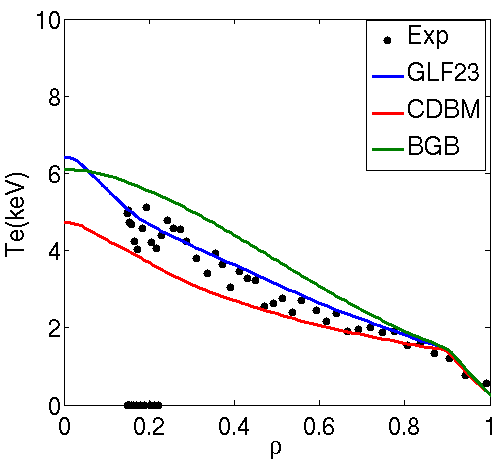 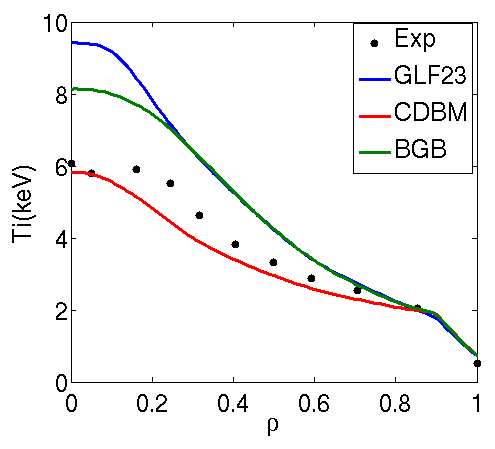 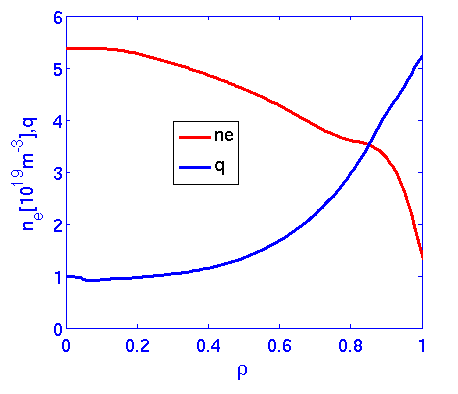 Broad region of flat q profile with high density peaking higher than H-modes but lower than JT-60U case
 Low fraction of fast ions and very high pedestal pressure
 Good Te obtained from GLF23. CDBM and BGB slightly deviate from experimental data
 BGB and GLF23, with αExB=1.35,  highly overstimate ion temperature. 
 CDBM give good Ti profile.
|  PAGE 23
JET Hybrid : 77922
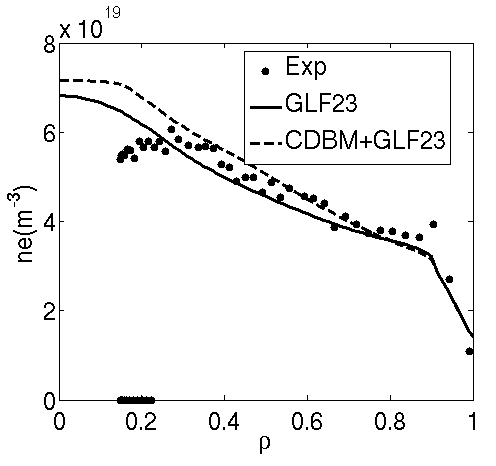 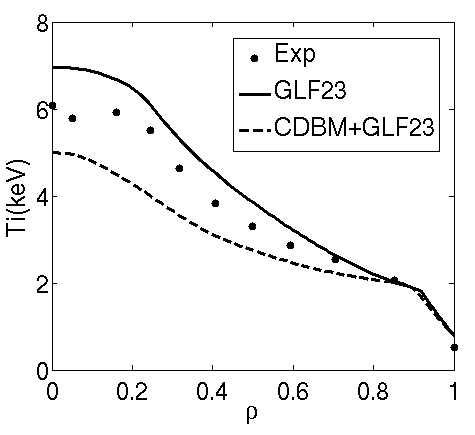 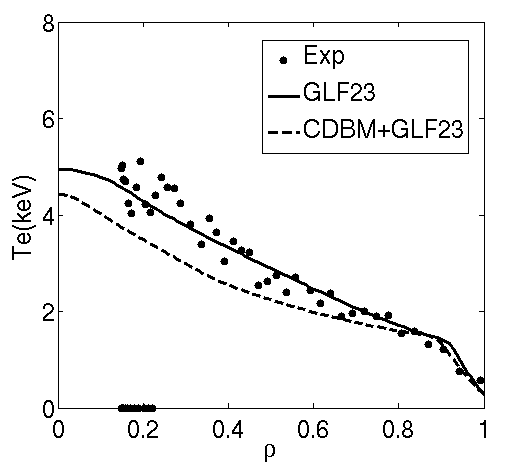 Density is simulated with GLF23. Density pedestal is fixed to experimental value by reducing diffusivity to neoclassical value.
 Only NBI particle source considered
 Temperatures are simulated with both CDBM and GLF23.
 Density is simulated with reasonable agreement for both models
 Both models give slighlty lower temperatures than in fixed density case.
|  PAGE 24
ISM Garching | 11 March2013
JET Hybrid : 75225
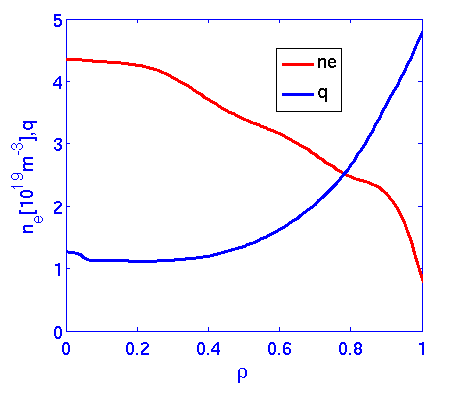 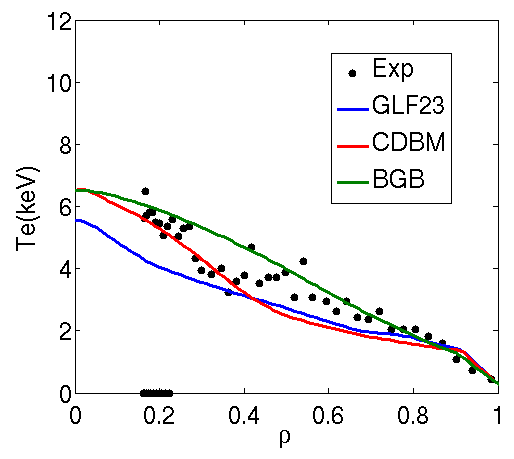 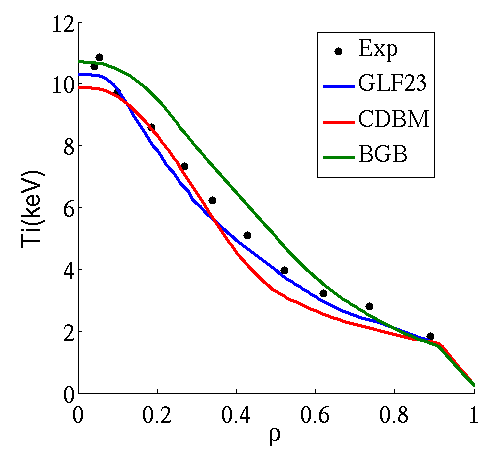 Broad region of flat q profile with high density peaking higher than H-modes and close to the JT-60U case
 Very high fraction of fast ions
 All models are close to experimental data, mainly for ions with GLF23 and CDBM for electrons.
|  PAGE 25
ISM Garching | 11 March2013
JET Hybrid : 75225
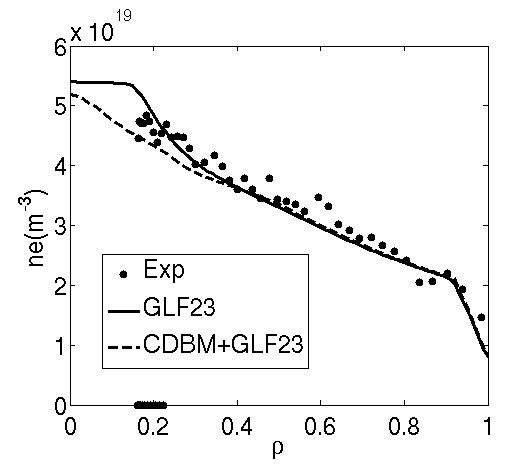 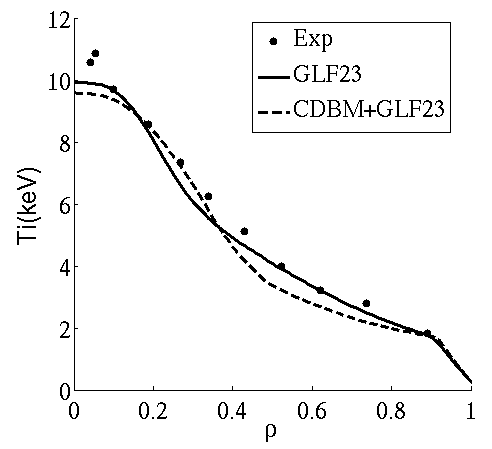 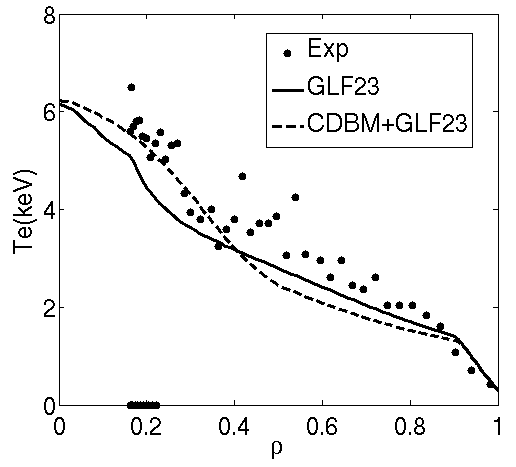 Density is simulated with GLF23. Density pedestal is fixed to experimental value by reducing diffusivity to neoclassical value.
 Only NBI particle source considered
 Temperatures are simulated with both CDBM and GLF23.
 Density is simulated with reasonable agreement for both models
 Temperatures similar to the ones obtained in fixed density simulations.
|  PAGE 26
ISM Garching | 11 March2013
Conclusions on hybrid scenarios
Good agreement between TOPICS and CRONOS when simulating JT-60U shot 48158
 The agreement of CDBM for advanced scenarios tend to be higher than GLF23
 The combination of CDBM for heat transport and GLF23 for particule transport seems to be a good choice for the extrapolation of advanced scenarios  to JT-60SA
|  PAGE 27
ISM Garching | 11 March2013
Physics analysis of results: Role of fast ions and ExB shear on advanced scenarios
CEA | 10 AVRIL 2012
|  PAGE 28
Physics analysis: Impact of fast ions on advanced scenarios
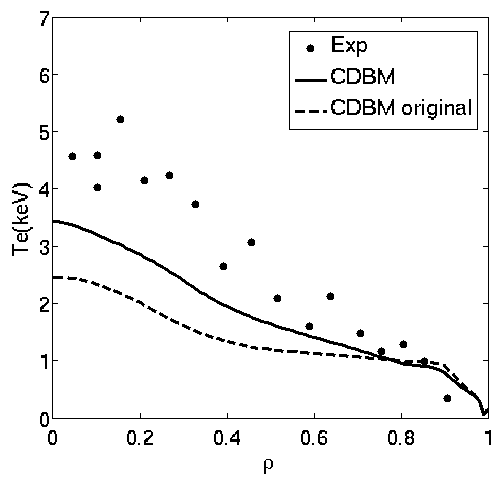 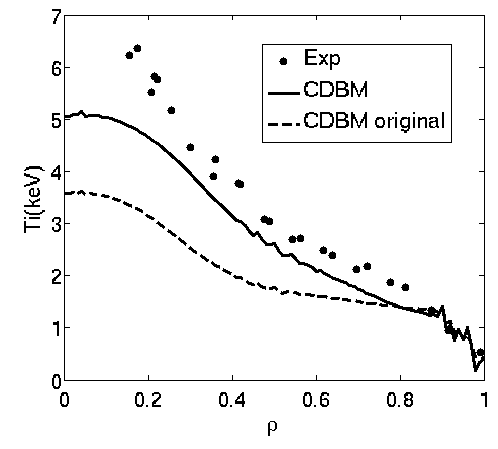 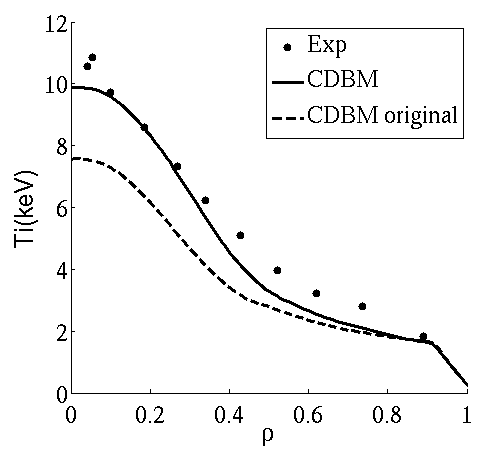 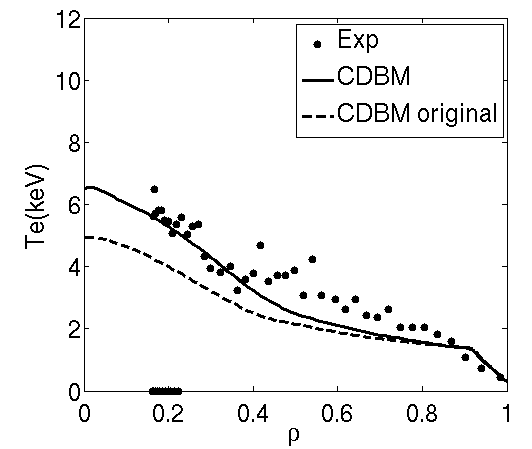 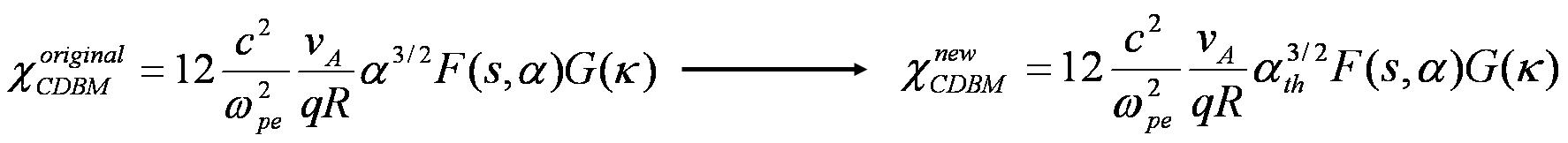 The impact of fast ions is analyzed for hybrid scenarios JET 75225 and JT-60U 48158
 The original version of the CDBM is compared to the one used in this study
 For both discharges the temperatures obtained with the original model highly deviate from experimental data
 This shows the importance of fast ions on hybrid scenarios.
 More systematic analysis will be carried out
|  PAGE 29
ISM Garching | 11 March2013
Physics analysis: Impact of ExB shear on advanced scenarios
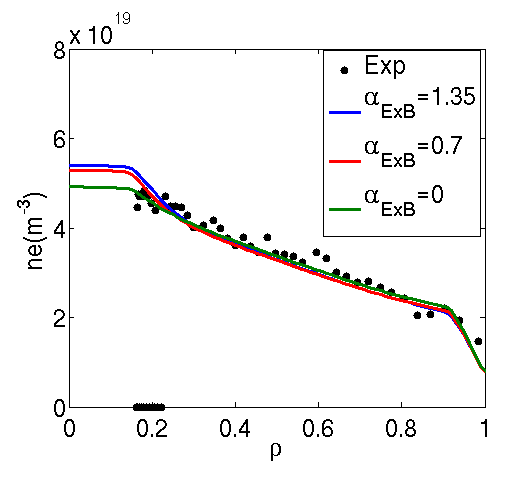 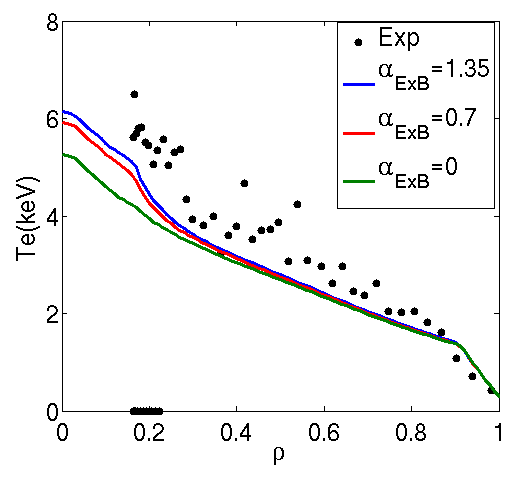 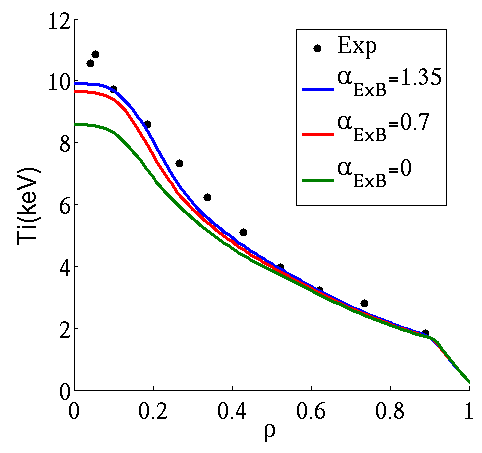 The impact of ExB is analyzed in shot 75225. 
 The density profile almost does not change.
 Temperature decreases and deviates from experimental data.
 Temperature pedestal is kept fixed. Full simulation (including pedestal dynamics) is necesasry to full understand the process.
|  PAGE 30
ISM Garching | 11 March2013
Physics analysis: Impact of ExB shear on advanced scenarios
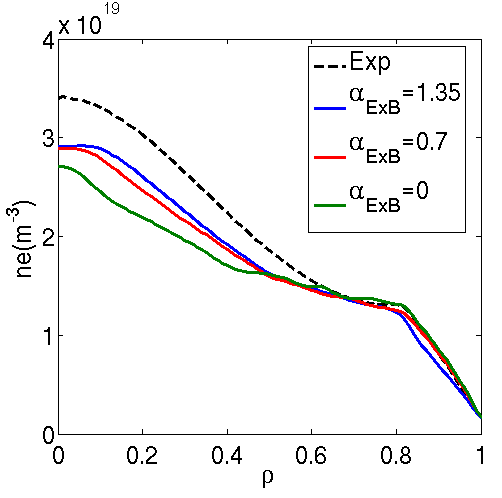 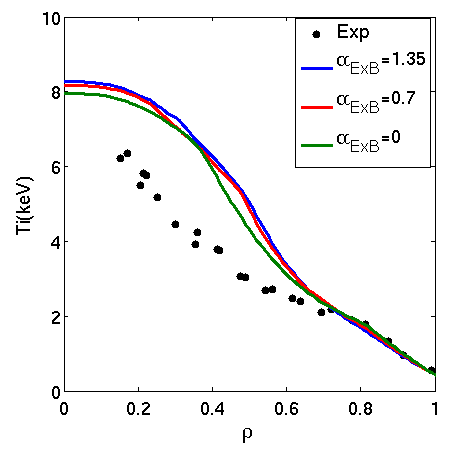 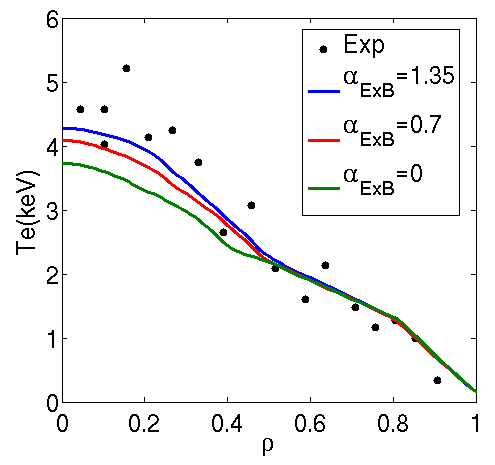 The impact of ExB is analyzed in JT-60U shot 48158. 
 Unlike in the fixed density case, when density is simulated, no flat temperature regions appear.
 The density profile tends to be less peaked.
 Temperature decreases and deviates from experimental data in the palsma core , mainly for electrons. But this effect is not very strong
 The trend is similar to the JET shot. 
 Fast ions seem to be more important is this kind of discharges
|  PAGE 31
ISM Garching | 11 March2013
Fully self-consistent simulations
CEA | 10 AVRIL 2012
|  PAGE 32
Fully self-consistent simulations
Self consistent simulations perfomed with CRONOS for 2 H-modes and 2 hybrids discharges form JET and JT-60U
 Current diffusion+ heat and particule transport+ pedestal height calculated
All sources calculated
 Sawteeth model applied when possible for H-modes
 GLF23 transport model applied for turbulent particle transport 
 Density pedestal obtained by reducing turbulent transport to neoclassical transport
 Pedestal temperature obtained by using Cordey scaling for the energy content of the pedestal
 CDBM and GLF23 models applied for heat transport
|  PAGE 33
ISM Garching | 11 March2013
Fully self-consistent simulations: JT-60U 33654
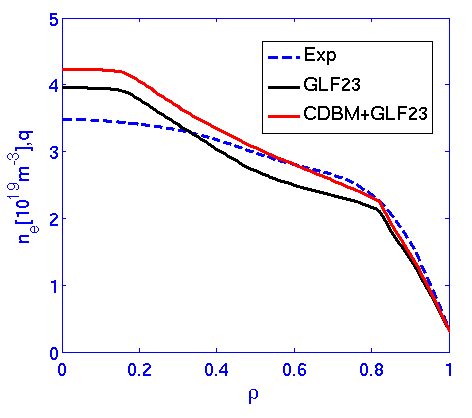 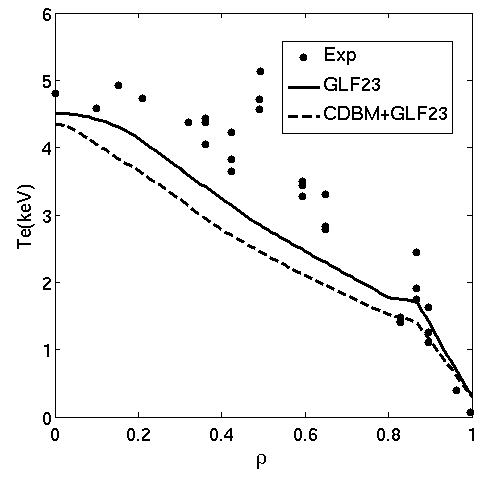 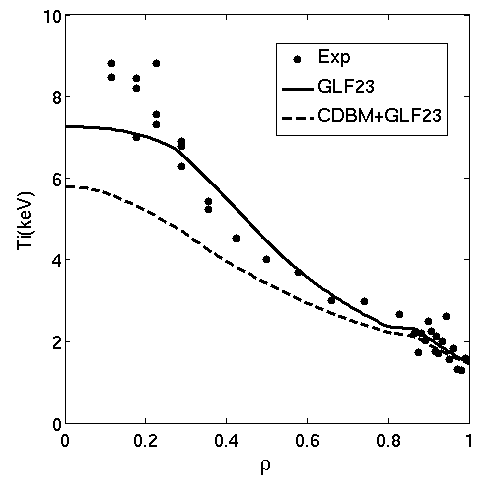 Density is reasonably well simulated by using this scheme but always more peaked with both models
 Pedestal temperatures are close to experimental data 
 Temperatures a slightly understimated by using CDBM
|  PAGE 34
ISM Garching | 11 March2013
Fully self-consistent simulations: JET 73344
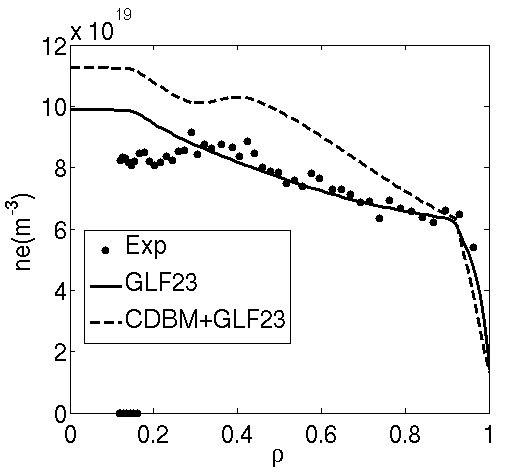 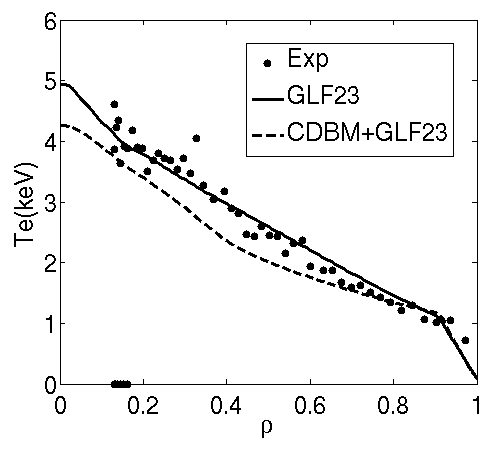 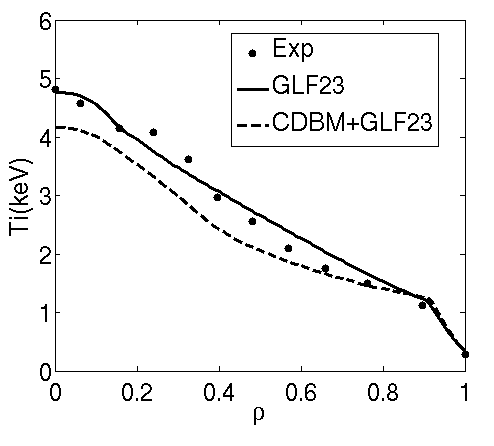 Very well pedestal features obtained both for density and temperatures
 Again GLF23 is better than CDBM
|  PAGE 35
ISM Garching | 11 March2013
Fully self-consistent simulations: JT-60U 48158
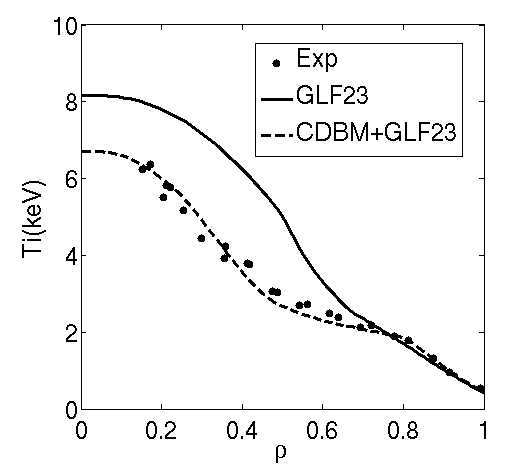 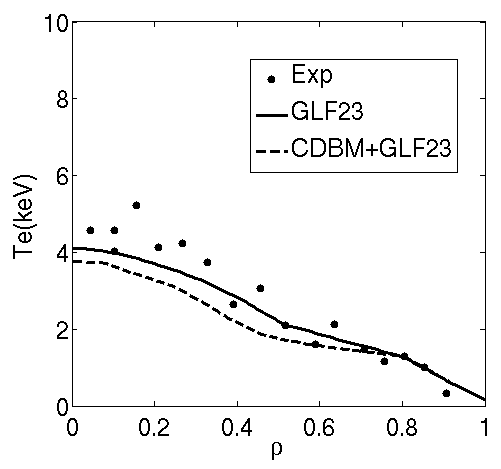 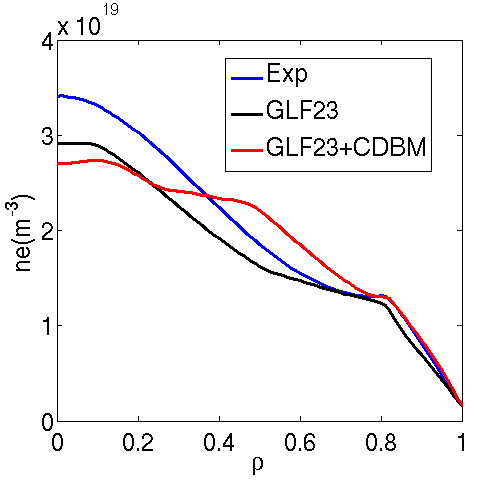 No current diffusion made for this shot 
Density is reasonably well simulated by using this scheme. 
 With GLF23 density peaking is similar to experimental data
 Electron temperature similar for both models
 Ion temperature much better for CDBM
 Pedestal is well simulated
|  PAGE 36
ISM Garching | 11 March2013
Fully self-consistent simulations: JET 75225
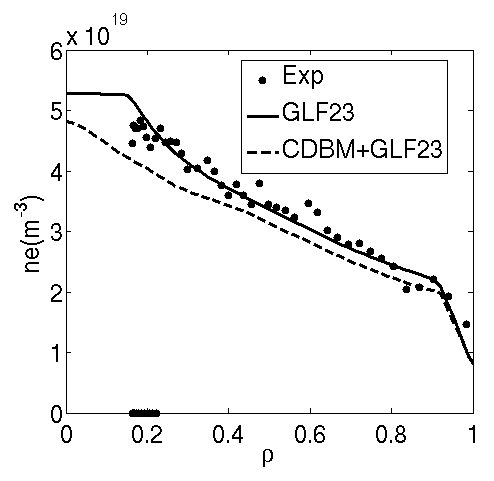 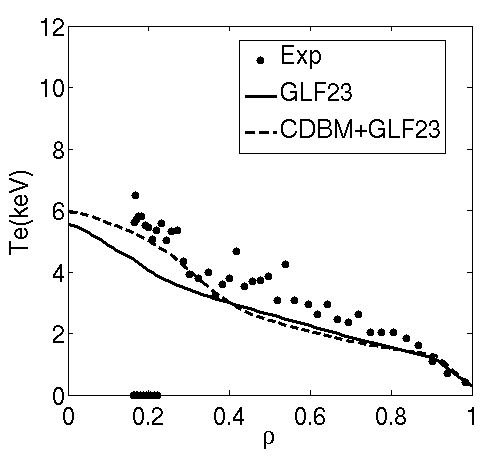 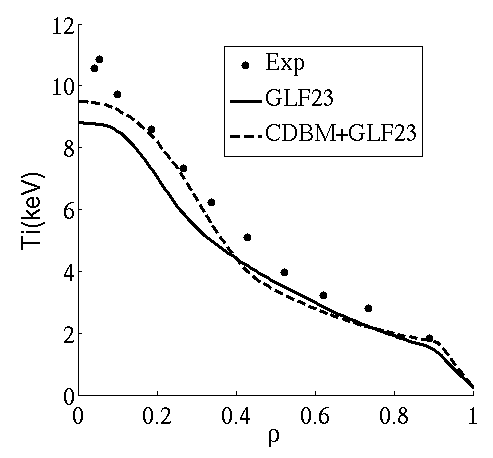 Density is reasonably well simulated by using this scheme altough a bit better for GLF23 
 Temperatures are reasonably well simulated
|  PAGE 37
ISM Garching | 11 March2013
Conclusions
CEA | 10 AVRIL 2012
|  PAGE 38
Conclusions
Physics analysis of JET and JT-60U discharges done 
Sistematic becnhmark with TOPICS using JT-60U shots done with good agreement
GLF23 model has best results for H-modes for JET and JT-60U
CDBM starts to be better for advanced regimes (hybrids)
Scenarios with ITB will be also analyzed
Full simulations of current, heat+particle transport+pedestal height done
 This type of simulation allows physics sensitivity analysis which will be carried out in the future
 Using CDBM and GLF23 give a region of confidence for the extrapolation to JT-60SA
|  PAGE 39
ISM Garching | 11 March2013
|  PAGE 40
I ISM Garching | 11 March2013